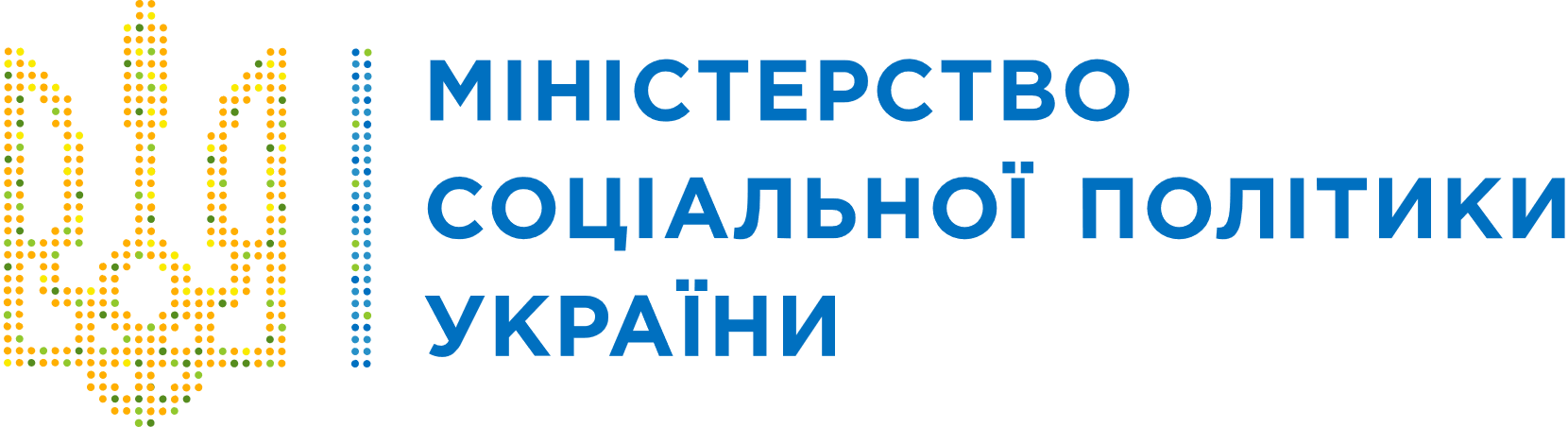 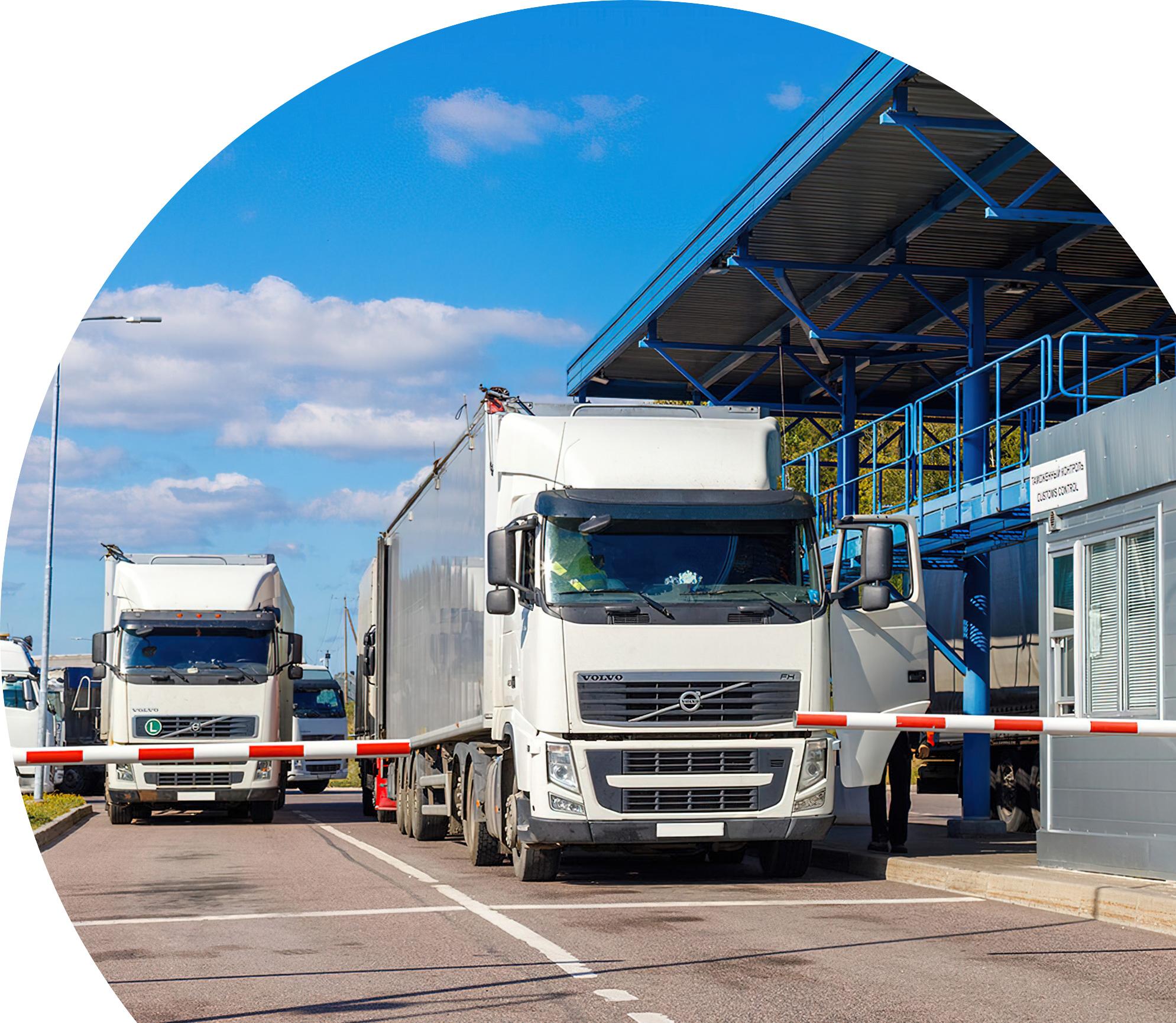 ОБЛІК ТА ВВЕЗЕННЯ ГУМАНІТАРНОЇ ДОПОМОГИ: КЛЮЧОВІ ЗМІНИ
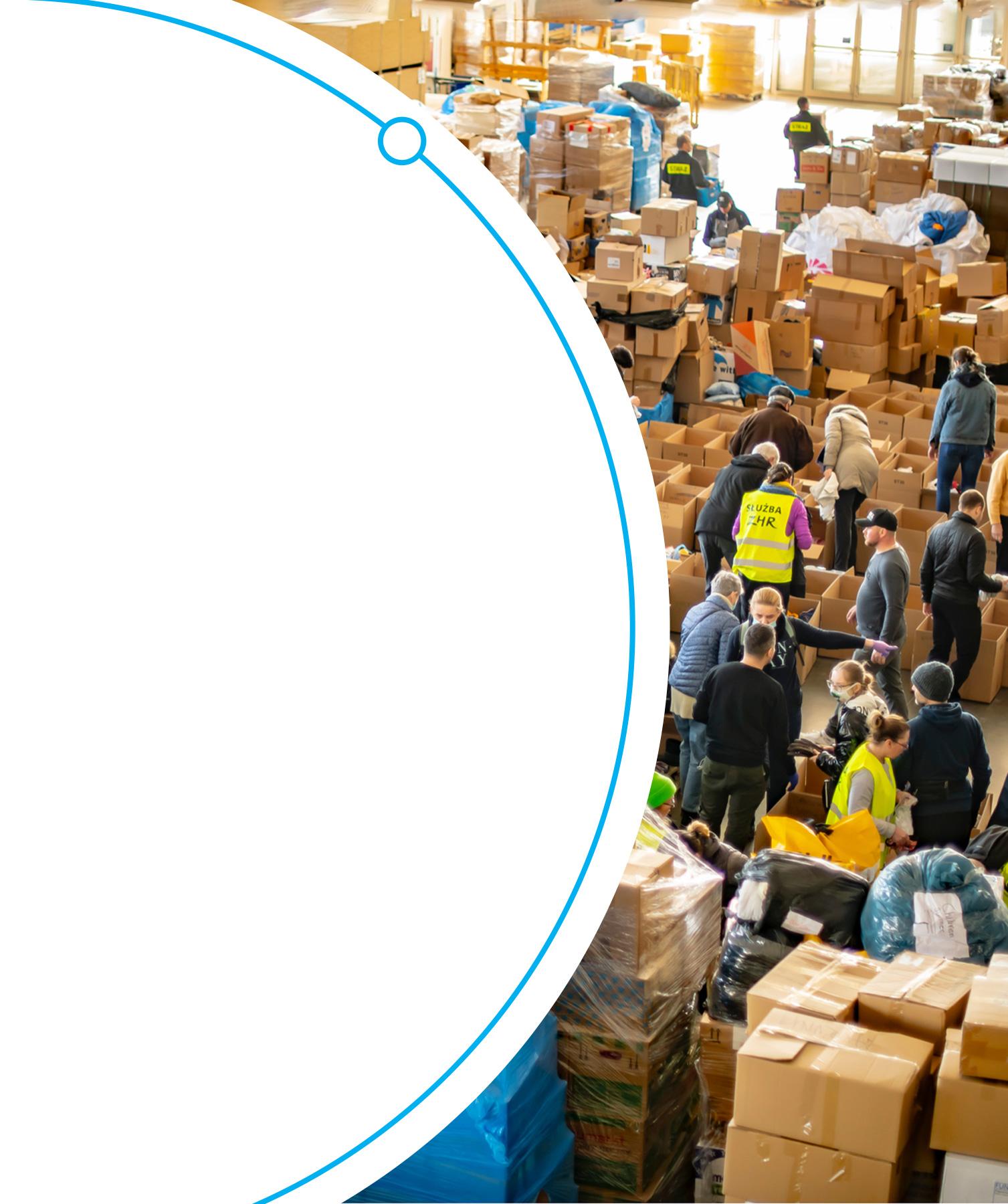 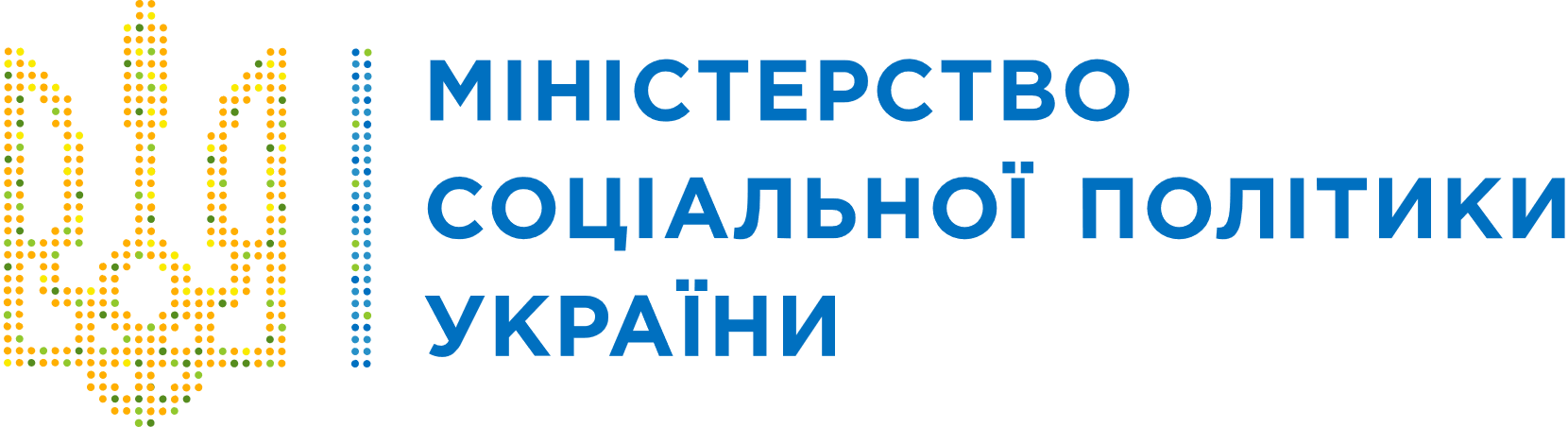 Проблема
Як вирішуємо
Відсутність системи обліку створює можливості для зловживань, розкрадання та продажу гуманітарки (понад 650 справ розслідується)
Запуск зручноїта публічної платформи обліку допомоги – Єдиного реєстру
‹#›
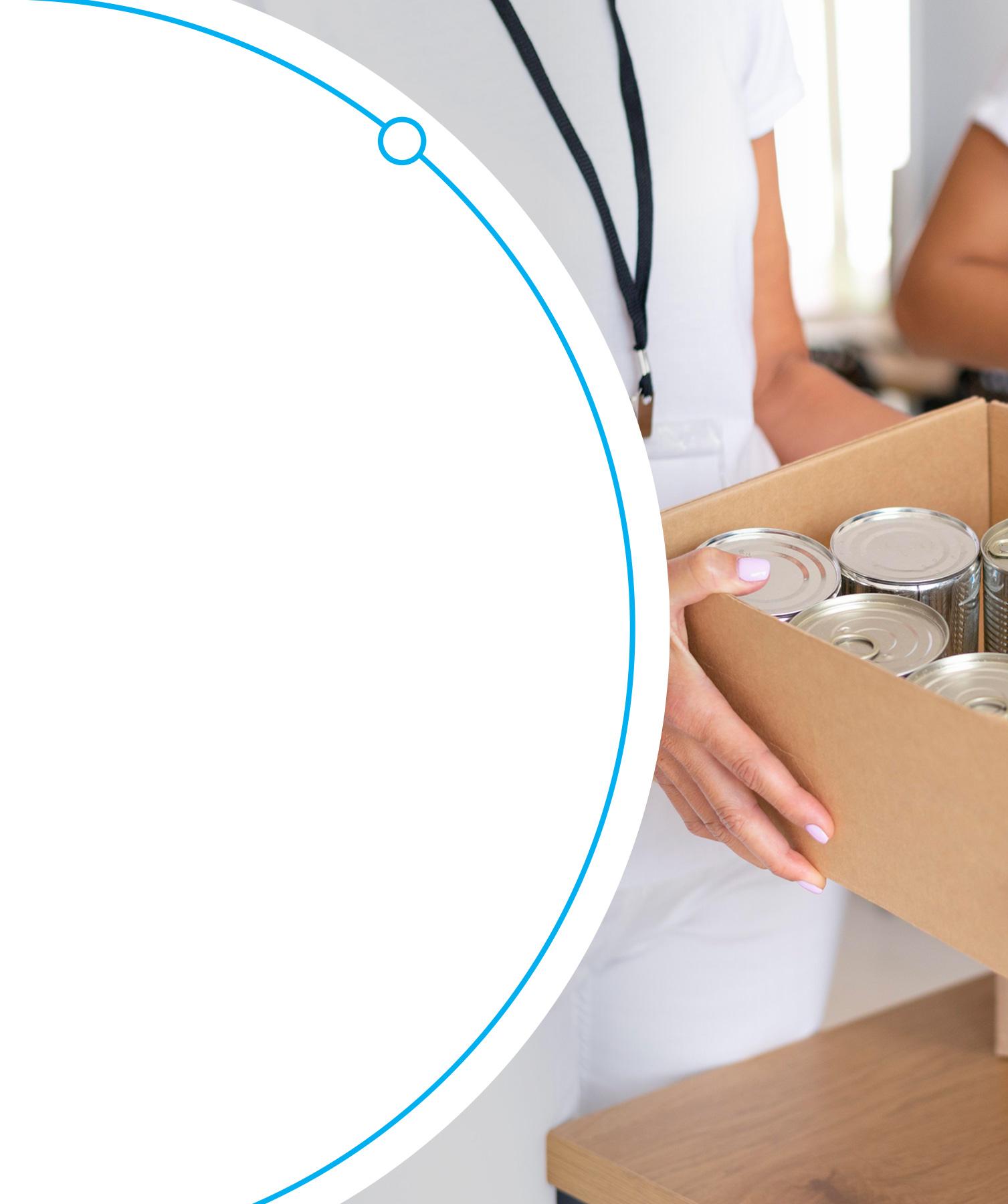 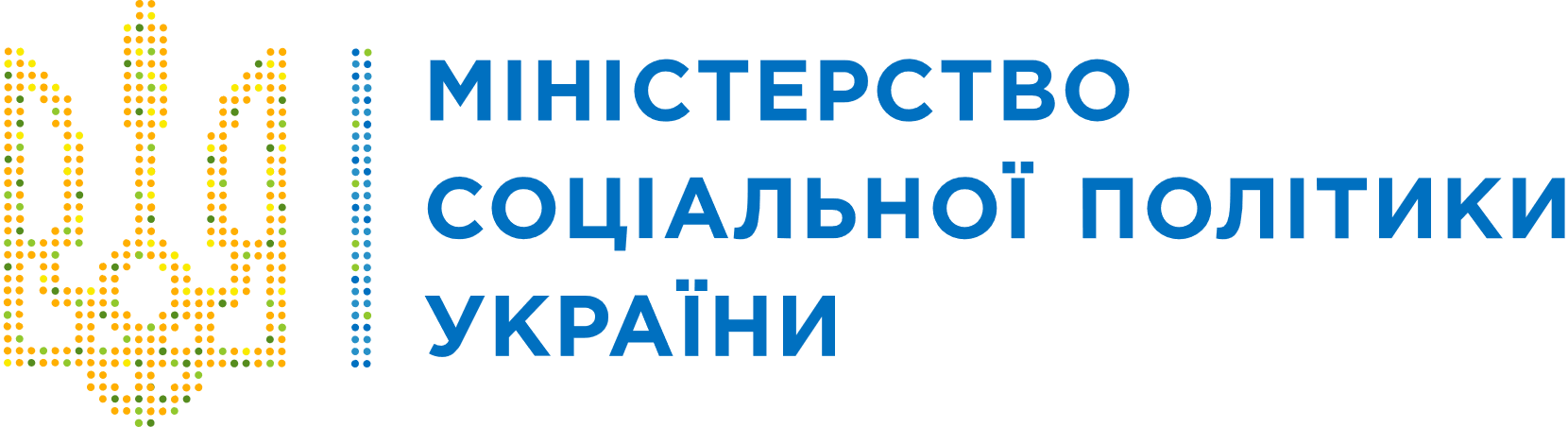 Проблема
Як вирішуємо
Відсутність зручних механізмів контролю над органами влади та бюджетними установами – отримувачами допомоги
Звітування бюджетних установ про отриману допомогу на платформі
‹#›
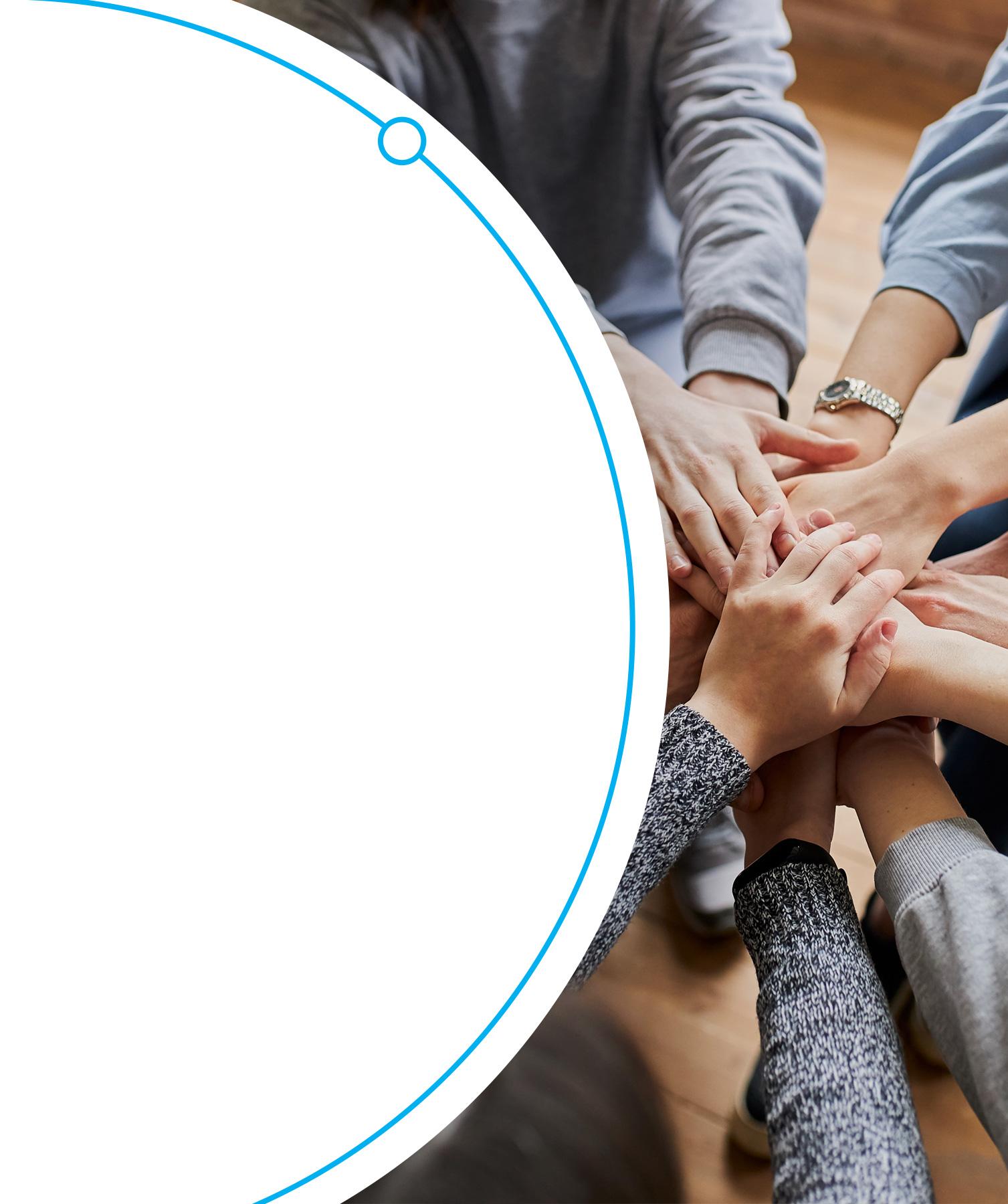 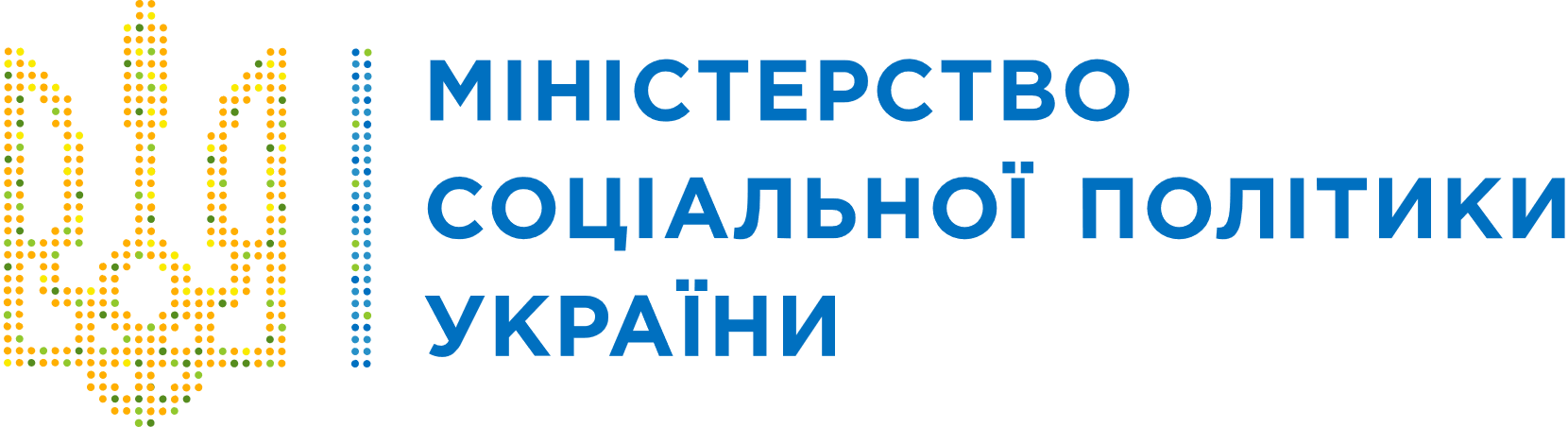 Проблема
Як вирішуємо
Можливість внесення неправдивих відомостей в декларацію(інших отримувачів)
Кожен фонд чи організація зможе перевірити в системі, яка допомога на її ім’я буде доступна
‹#›
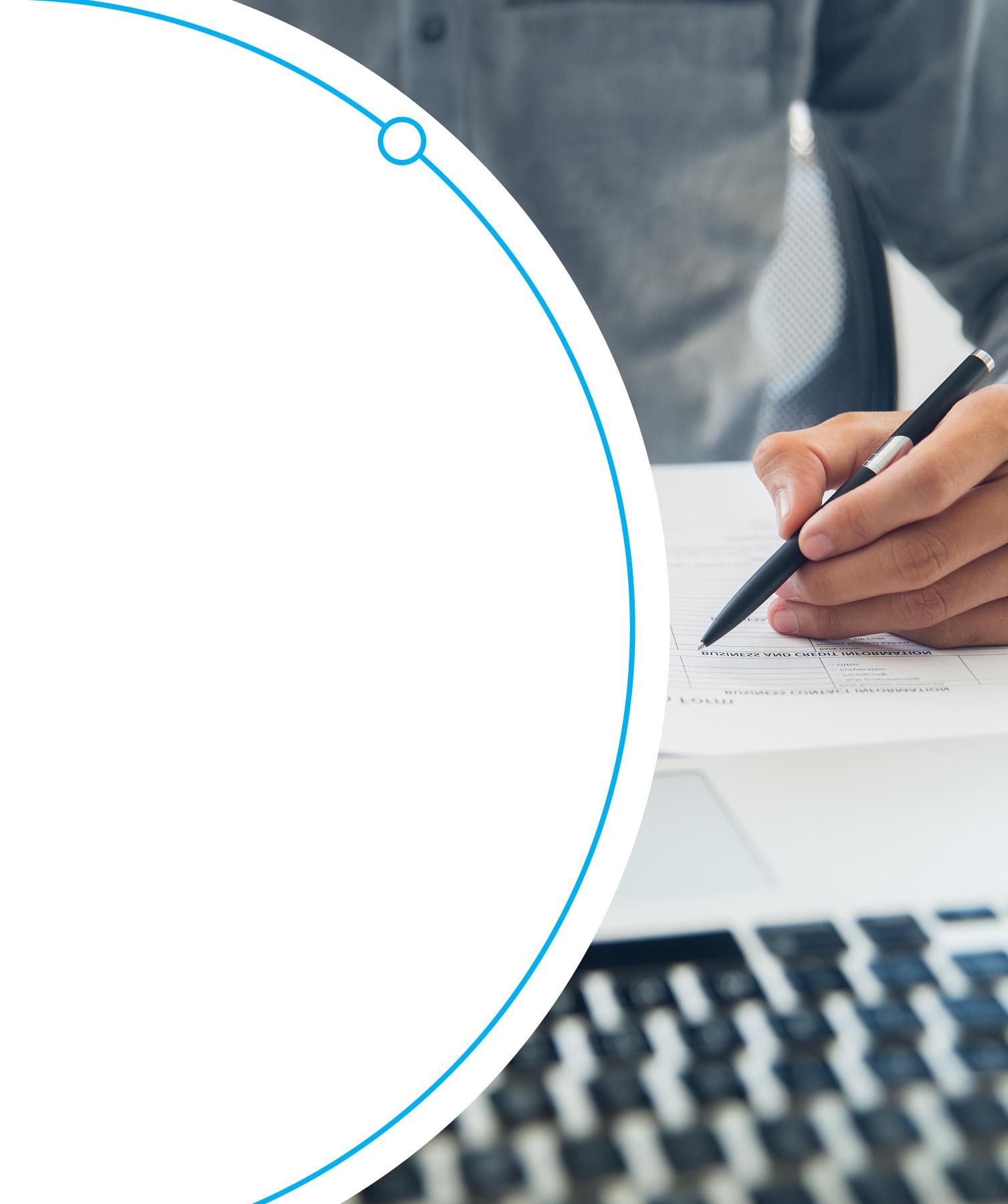 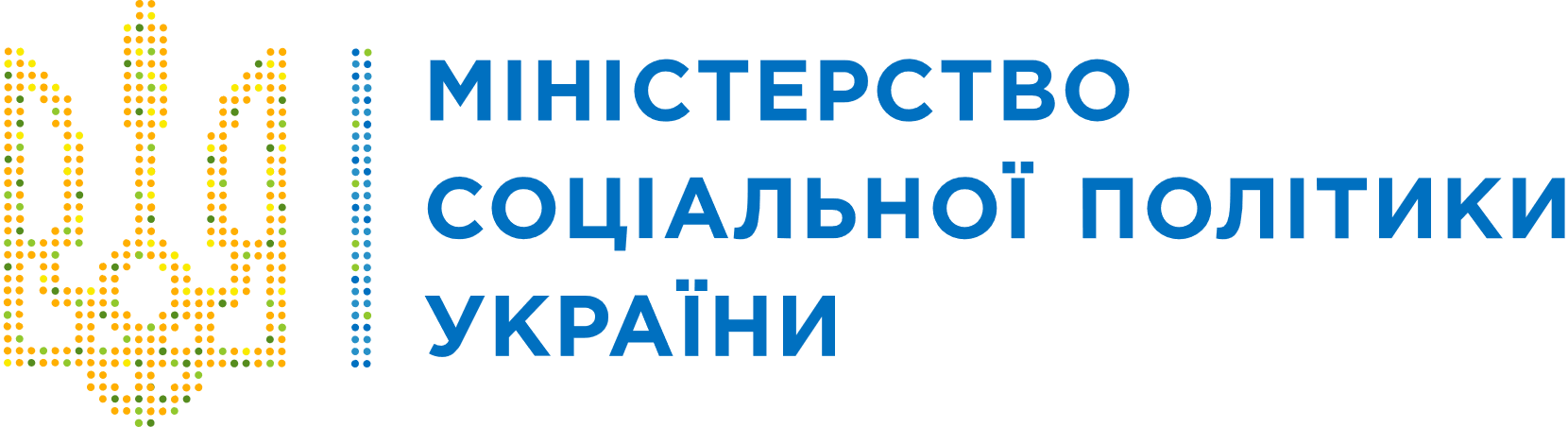 Проблема
Як вирішуємо
Ускладненапроцедура ввезення товарів, які можуть використовуватись військовими(вимога гарантійних листів)
Скасування гарантійних листів для товарів подвійного призначення
‹#›
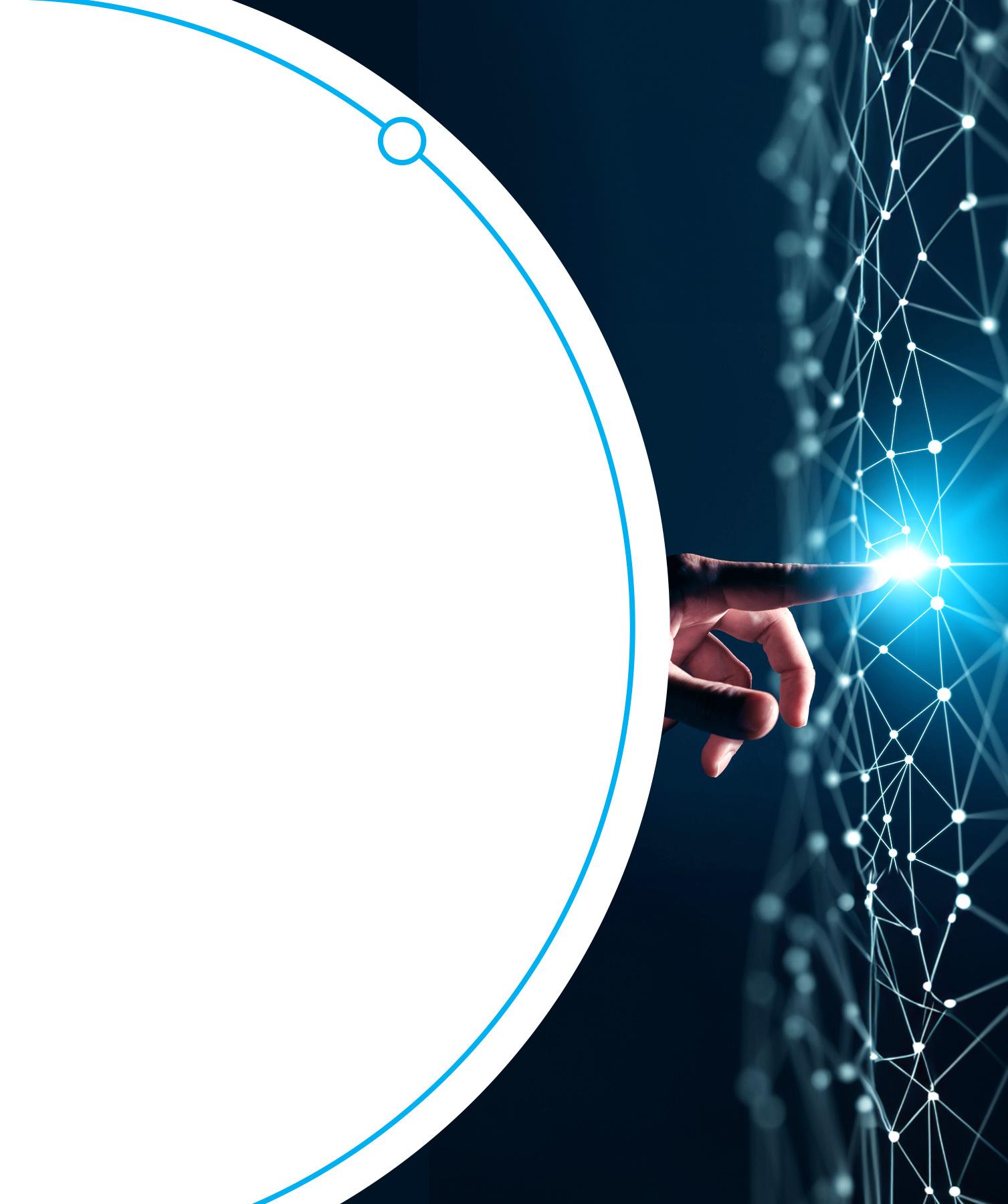 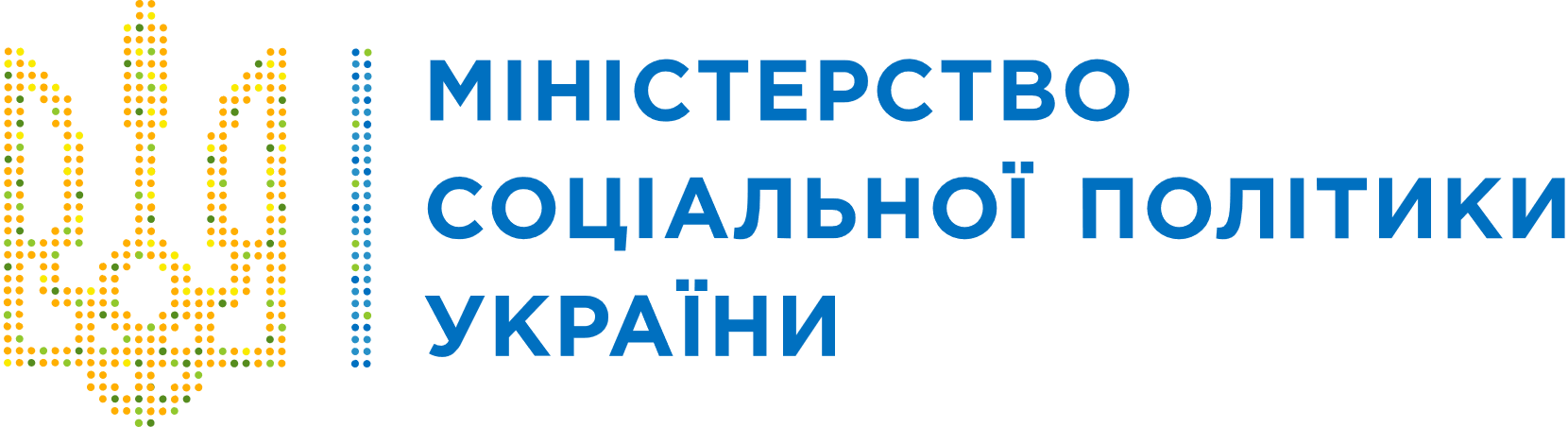 Проблема
Як вирішуємо
Відсутністьзручної форми для звітності, яка й так вимагається Законом
Запровадження доступного інструменту для формування автоматичних звітів
‹#›
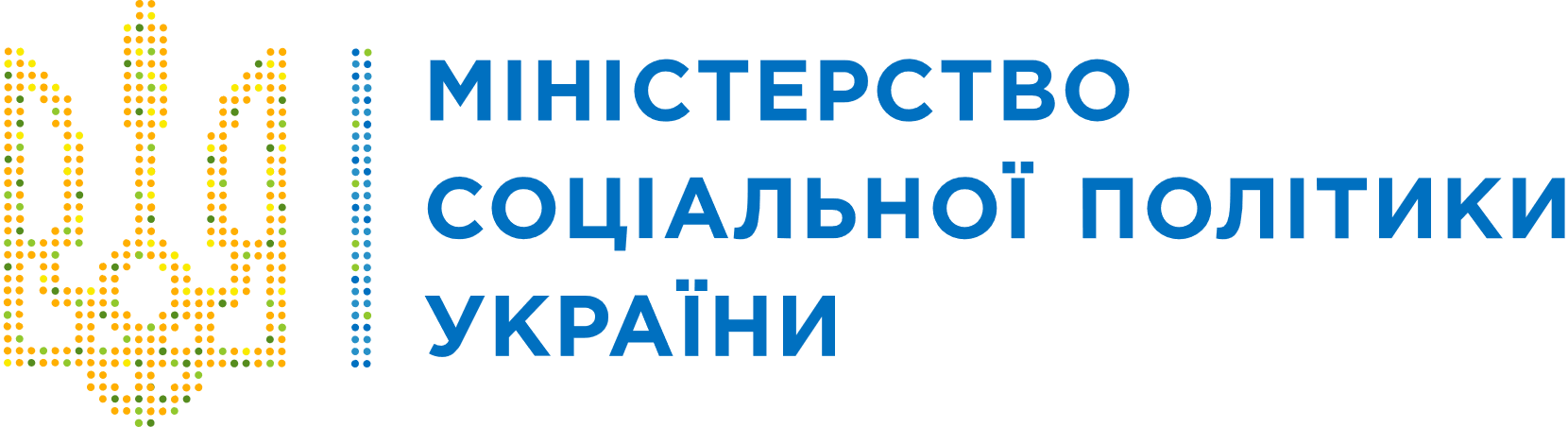 АЛГОРИТМ ВВЕЗЕННЯ ТА ОБЛІКУ ГУМАНІТАРНОЇ ДОПОМОГИ З 1 ГРУДНЯ: 5 КРОКІВ
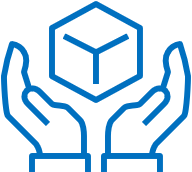 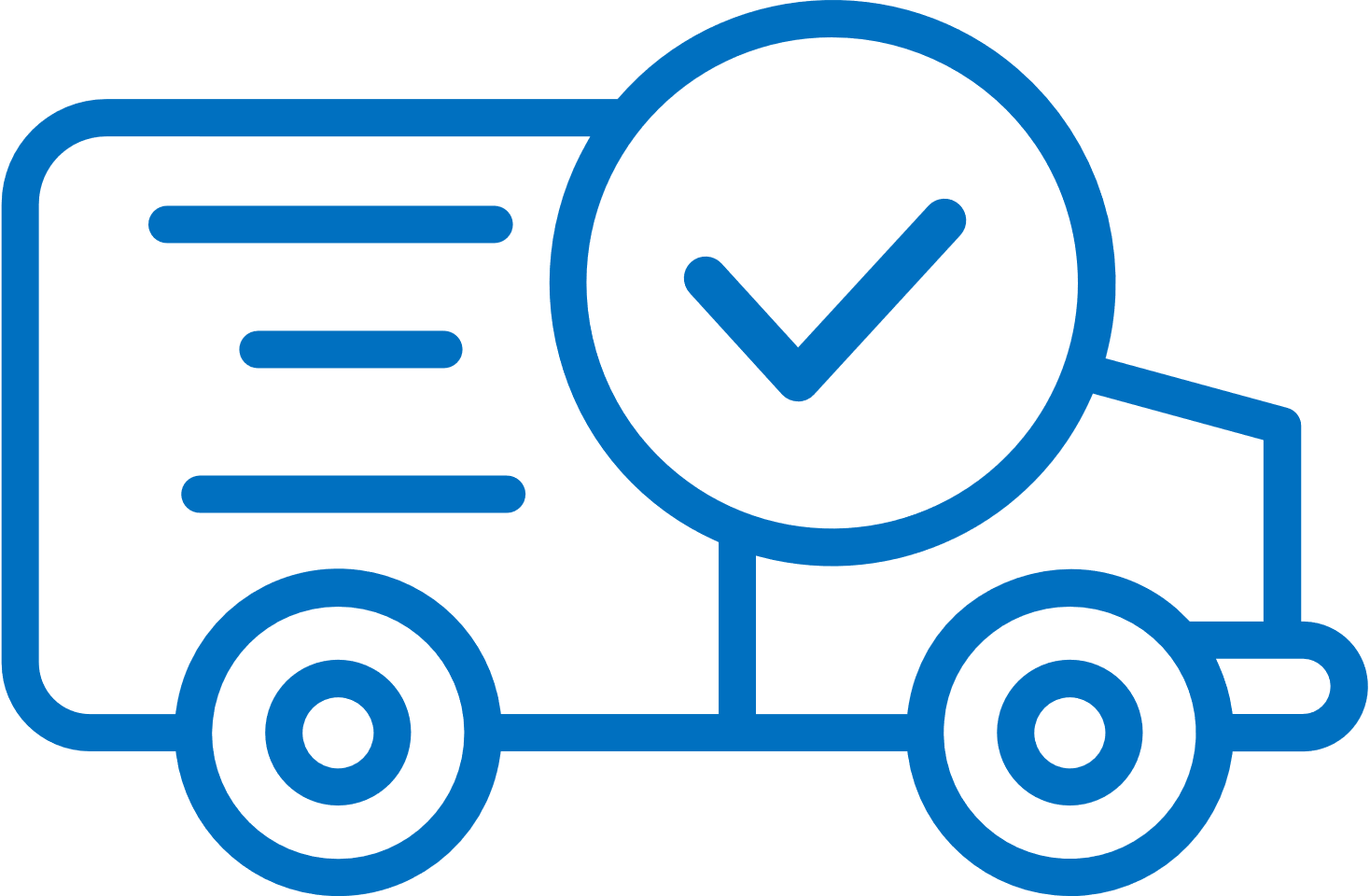 Формує автоматичний звіт на основі декларації
Отримувач заходитьв Автоматизовану систему за допомогою КЕП
Формує дані про вантаж та митну деклараціюонлайн
Офіційно набуває статусу Отримувача та номер в Єдиному реєстрі
Завозить допомогу
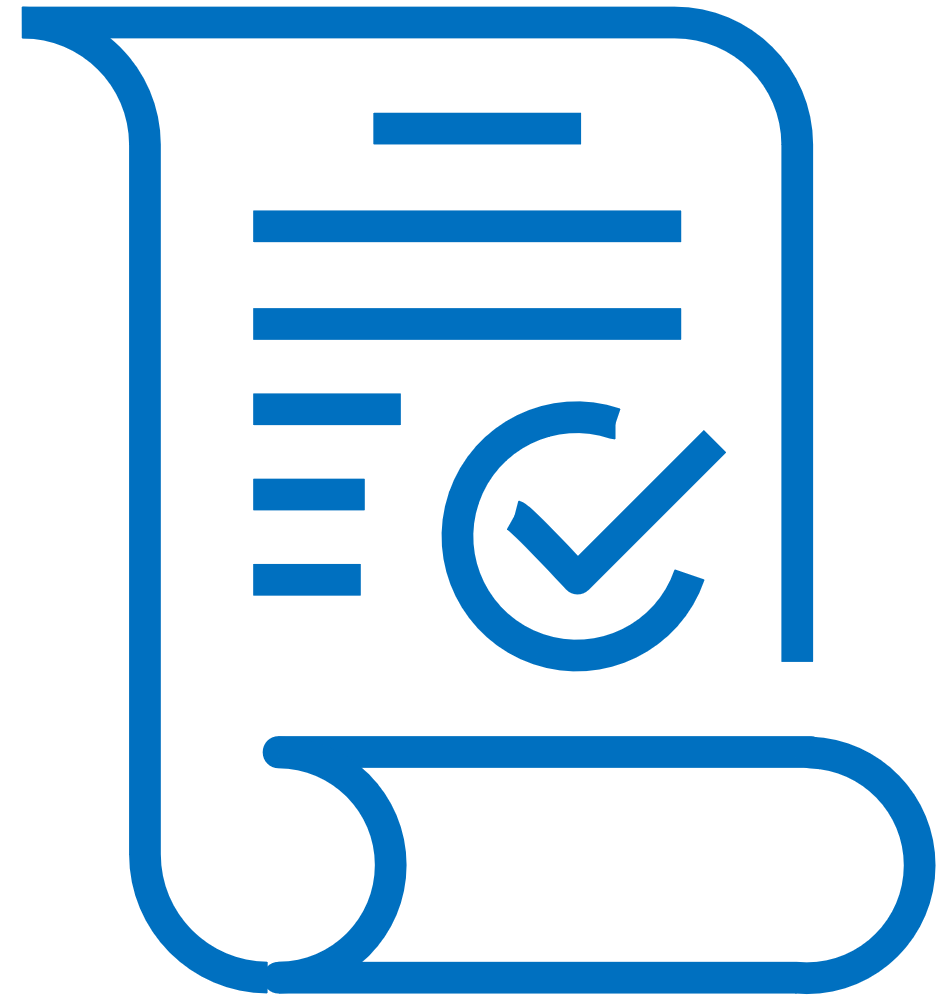 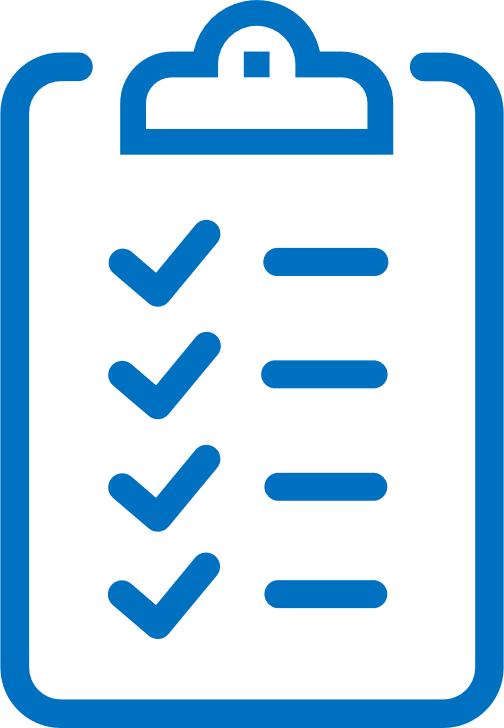 ‹#›
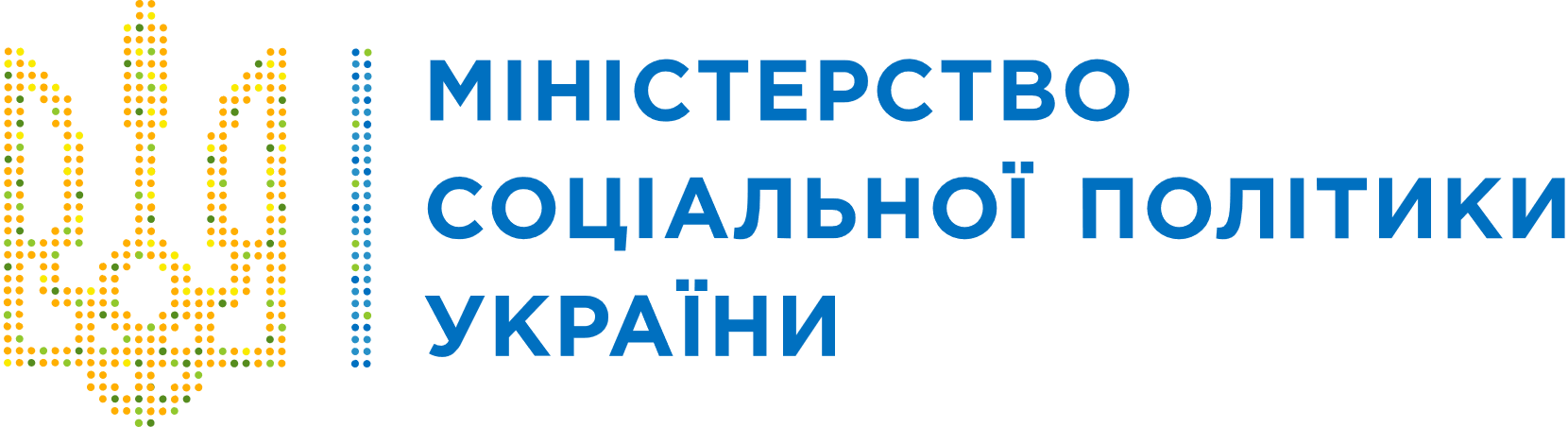 РЕЄСТРАЦІЯ ОТРИМУВАЧА ВПЕРШЕ: ЯК ВИГЛЯДАТИМЕ
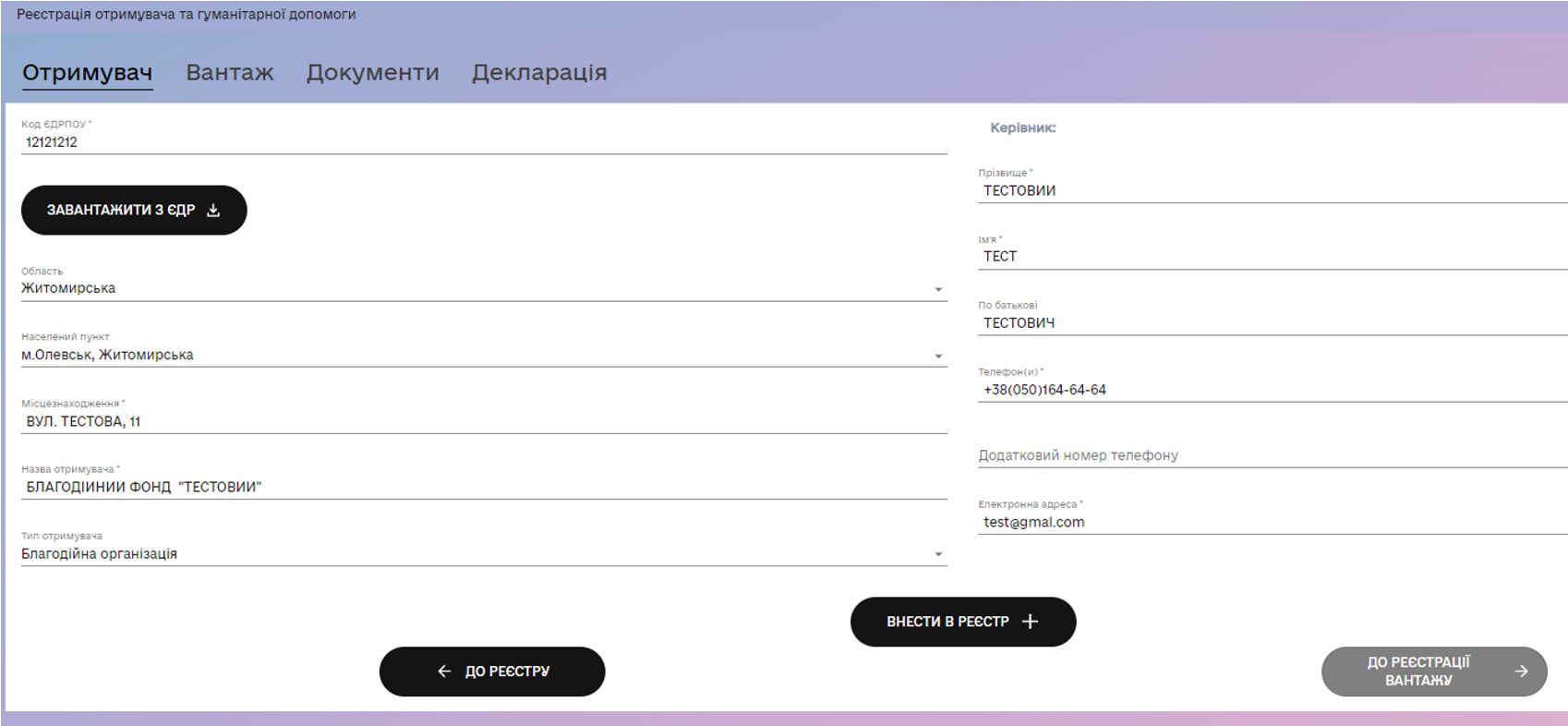 ‹#›
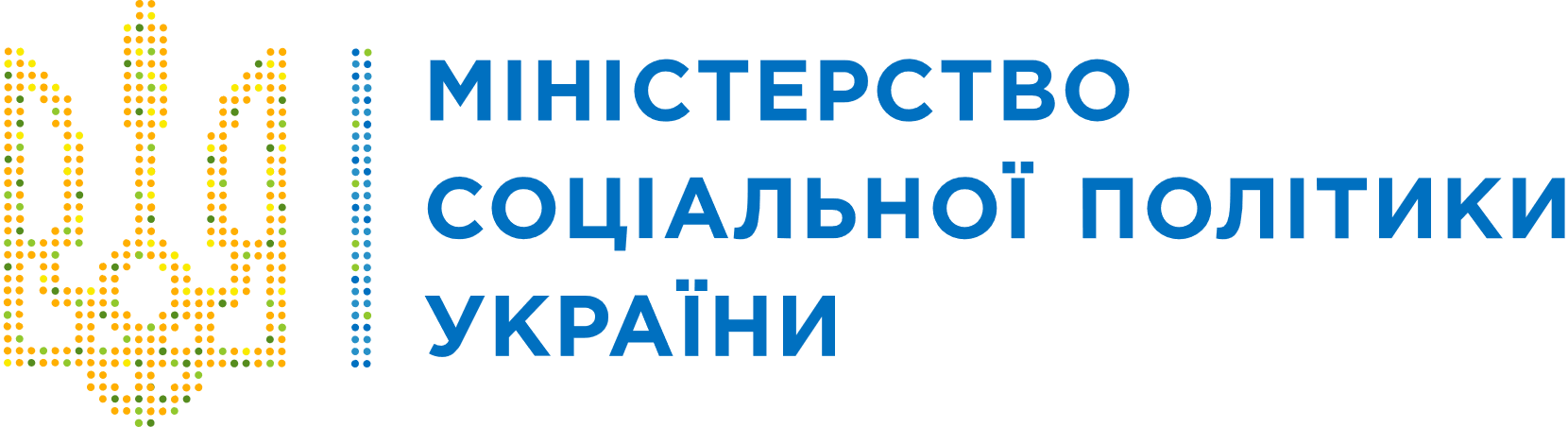 ІНФОРМАЦІЯ ПРО ВАНТАЖ:ЯКІ ДАНІ ПОТРІБНІ ВНЕСТИ
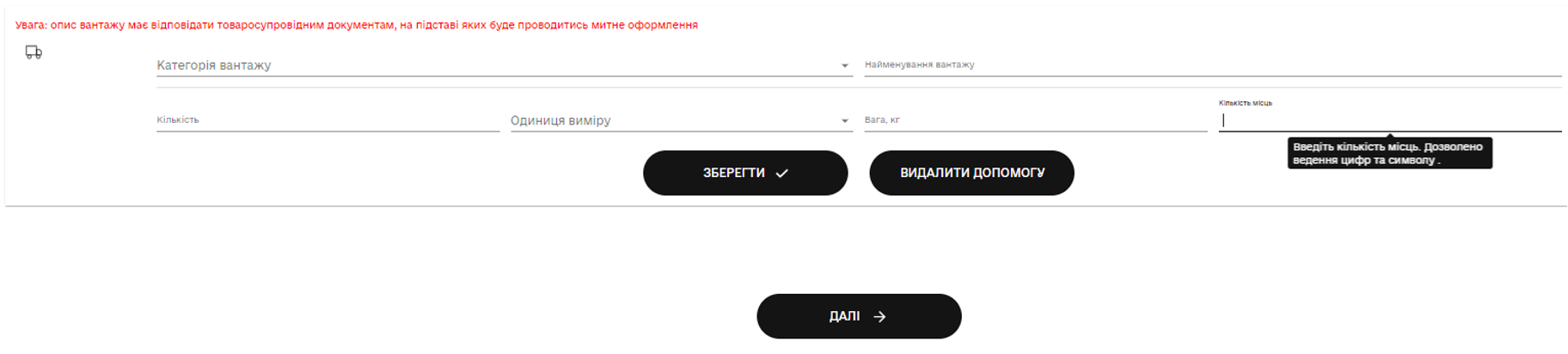 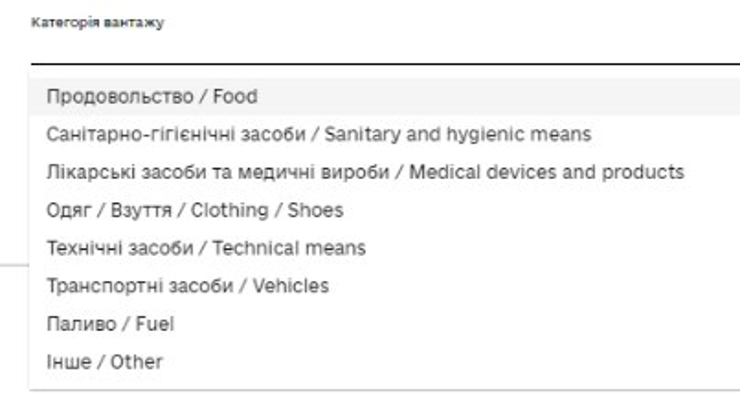 ‹#›
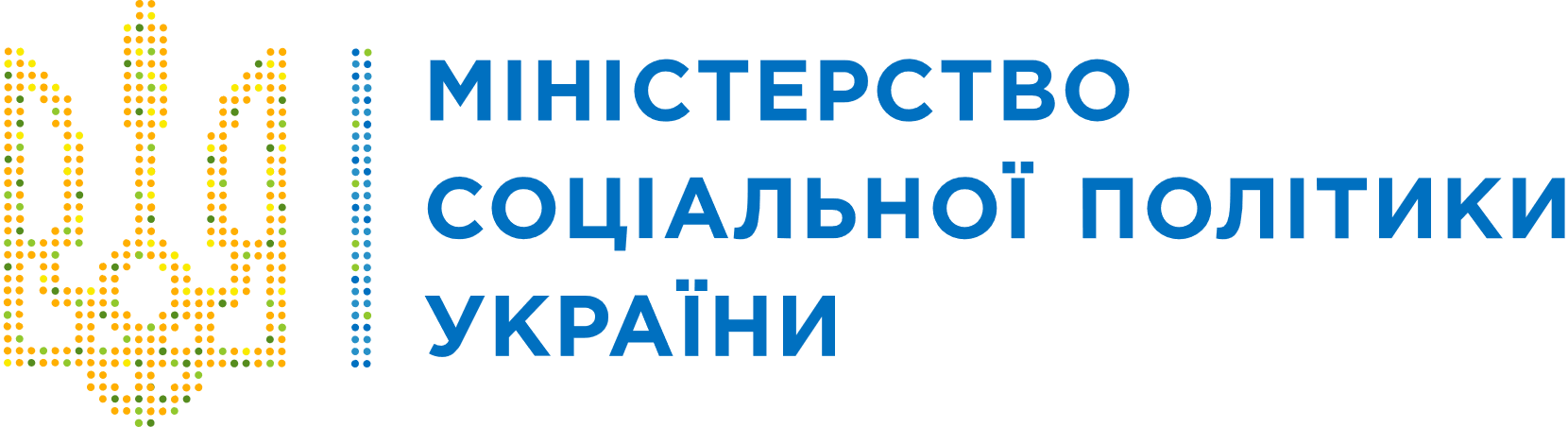 ВНЕСЕННЯ ДАНИХ ПРО ВОДІЯ
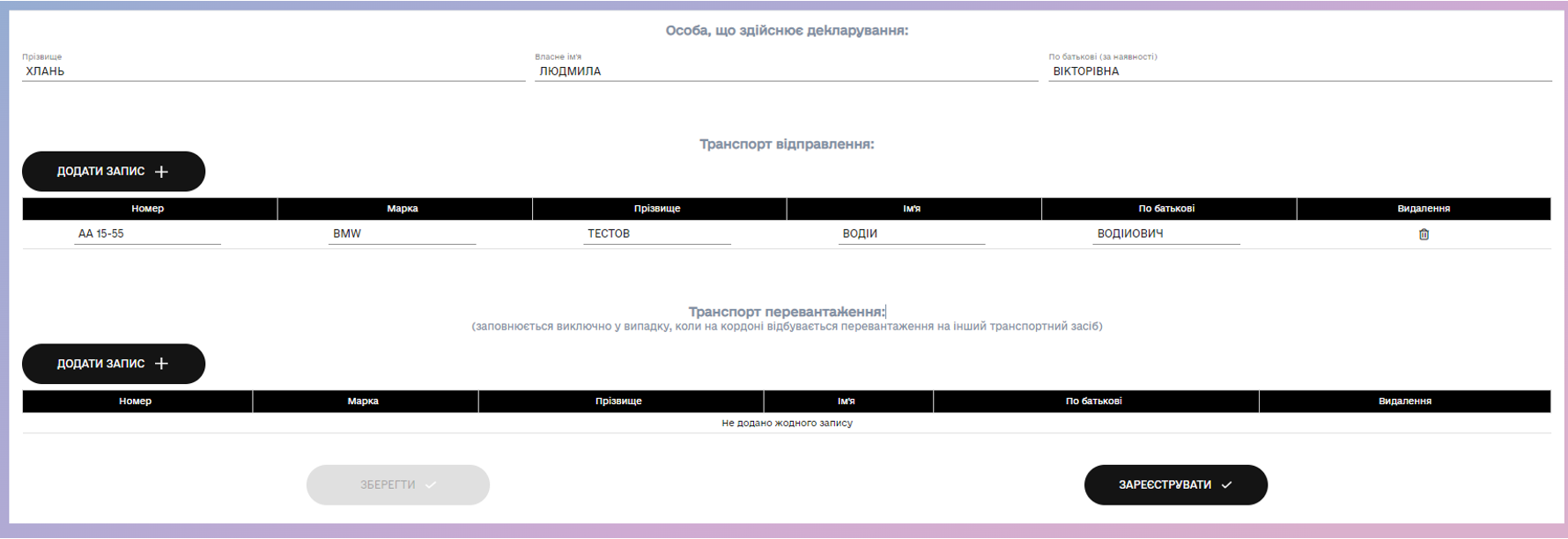 ‹#›
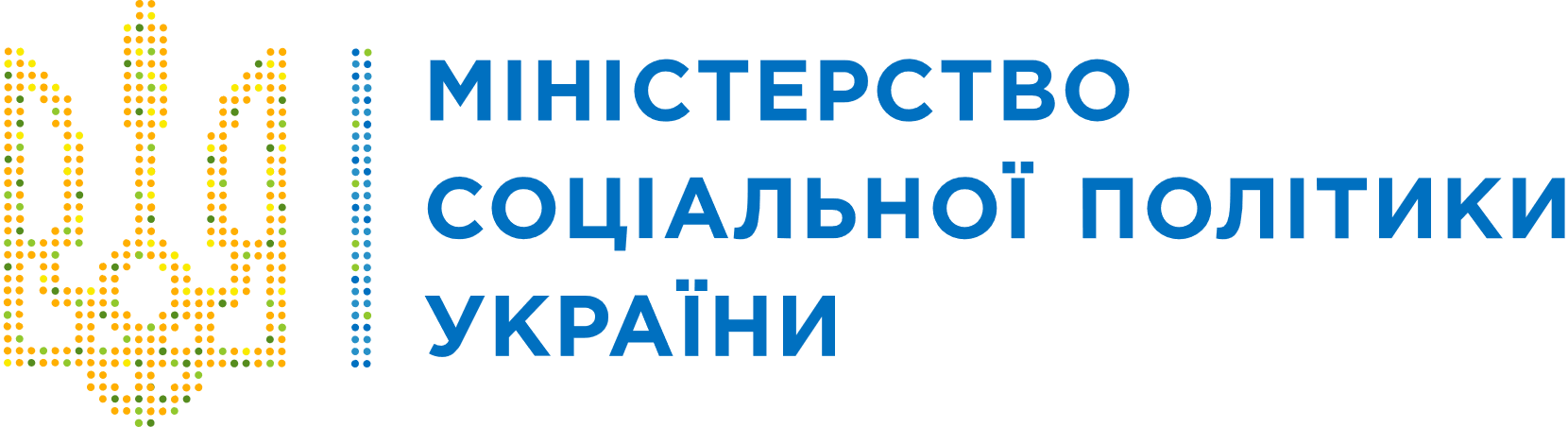 РЕЗУЛЬТАТ ЗАПОВНЕННЯ ДАНИХ ПРО ВАНТАЖ І ВОДІЯ – УНІКАЛЬНИЙ КОД ГУМАНІТАРНОЇ ДОПОМОГИ
Його треба повідомити митному органу в пункті пропуску через державний кордон
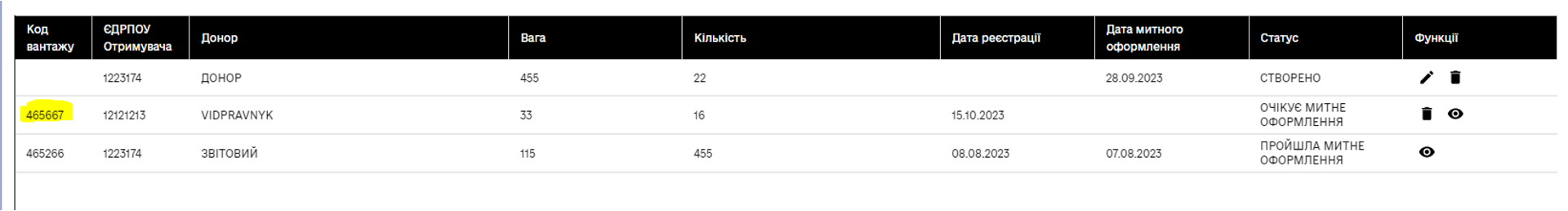 ‹#›
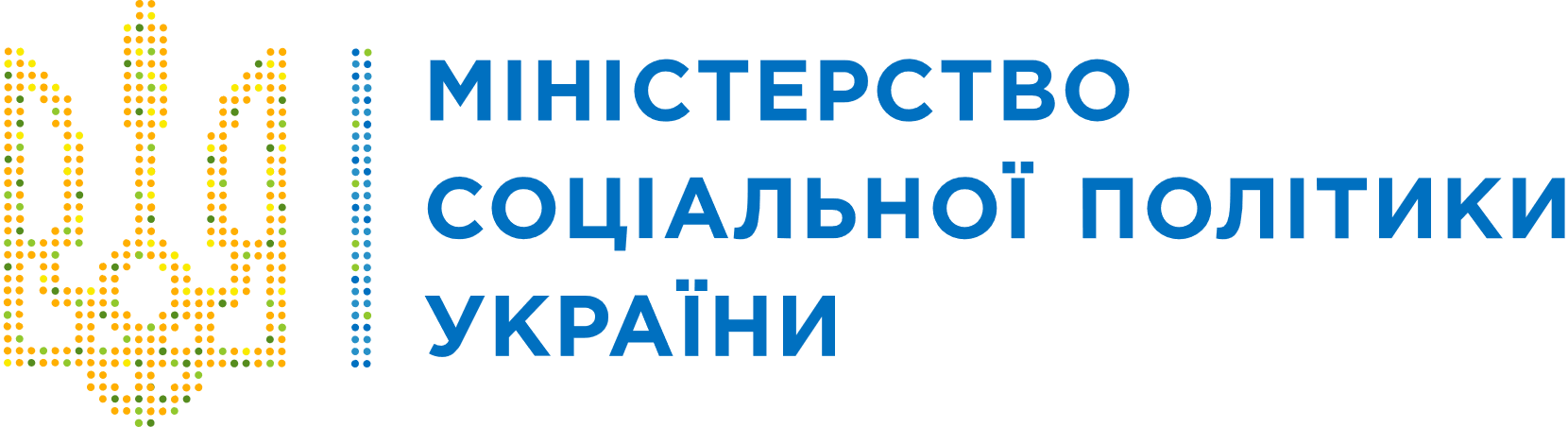 ІНВЕНТАРИЗАЦІЙНИЙ ОПИС
Обов’язковий лише для бюджетних установ.  Інші організації можуть заповнювати лише за умови невідповідності вантажу, який отримали.
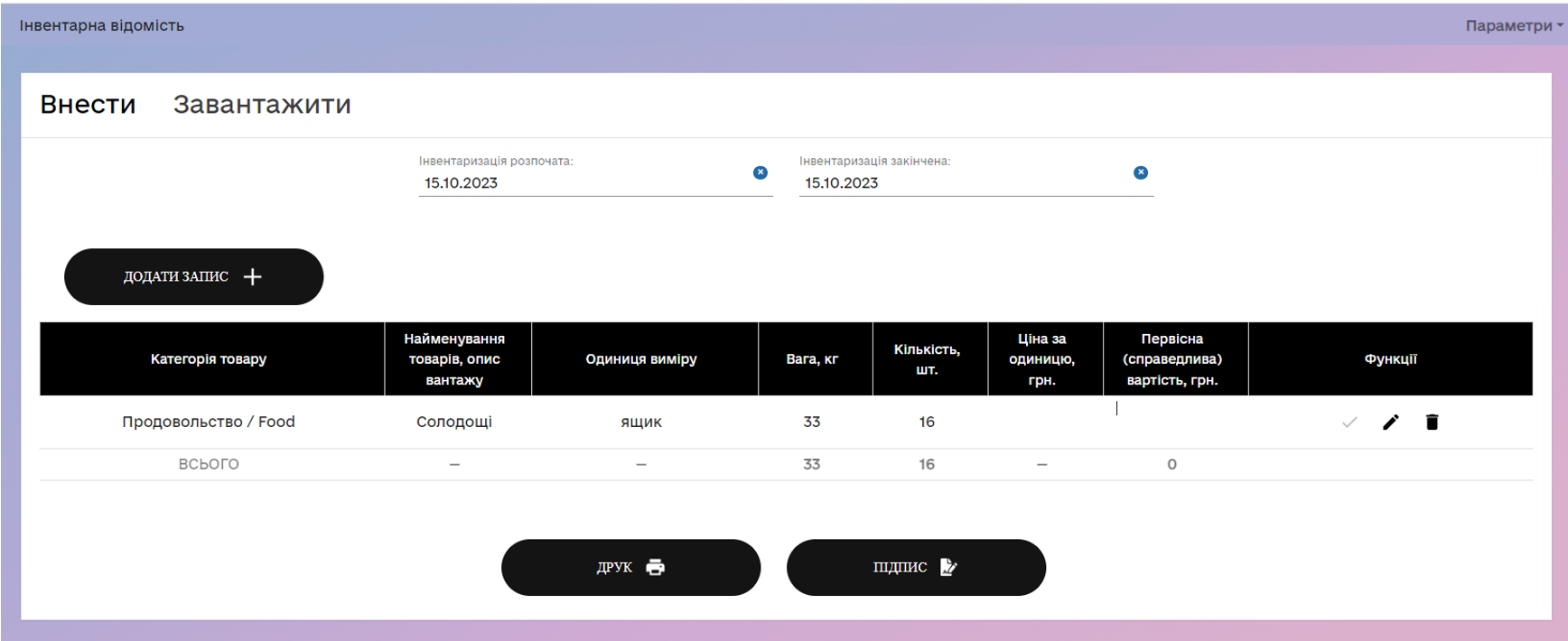 ‹#›
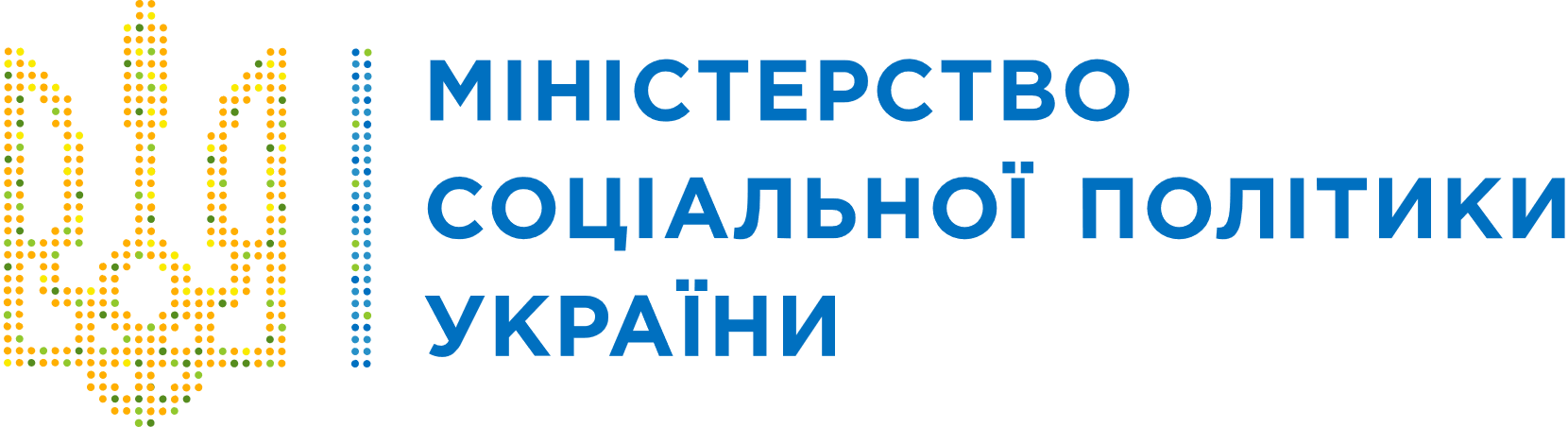 ЗВІТ
Формується автоматично на основі поданих декларацій
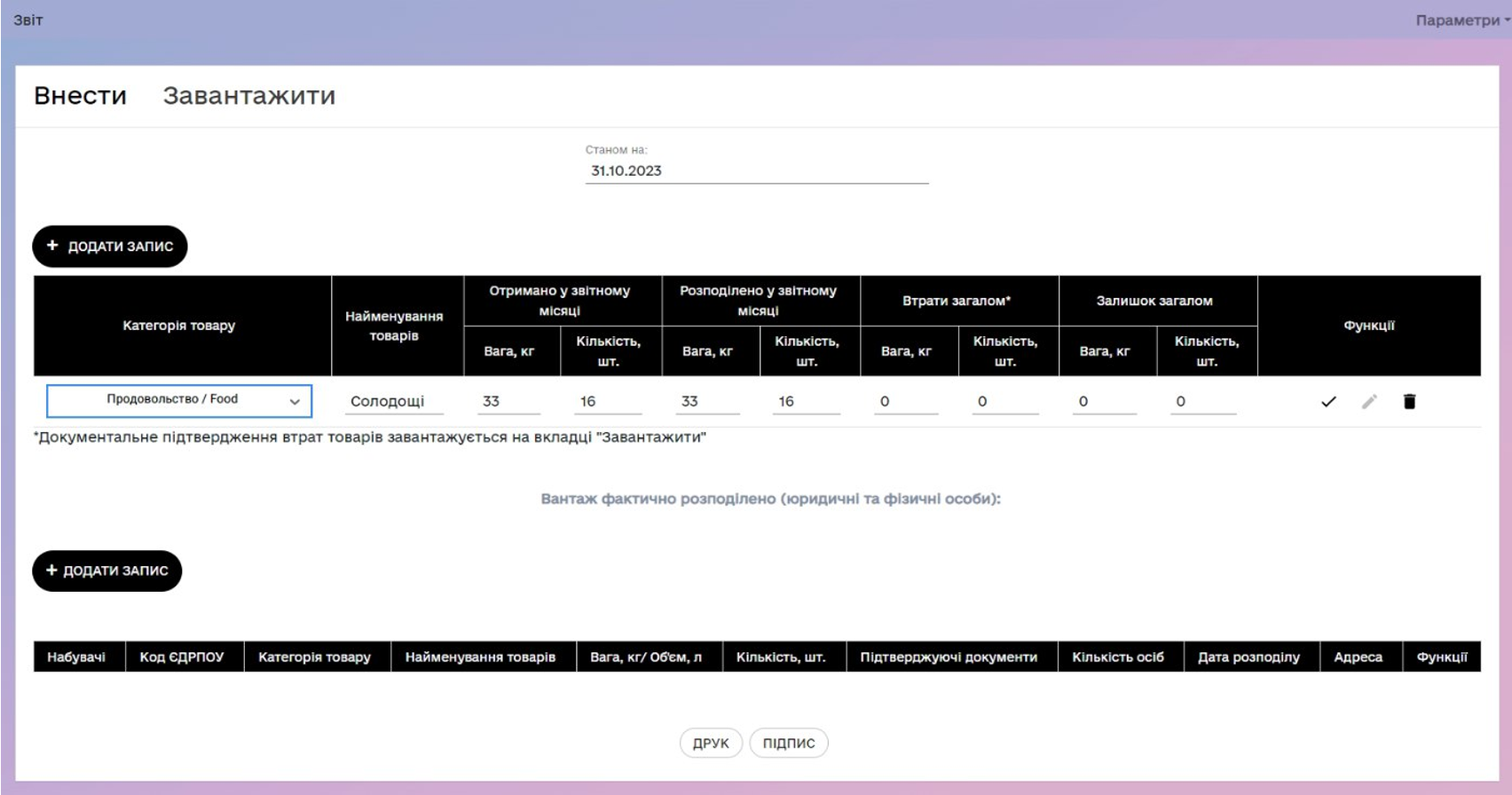 ‹#›
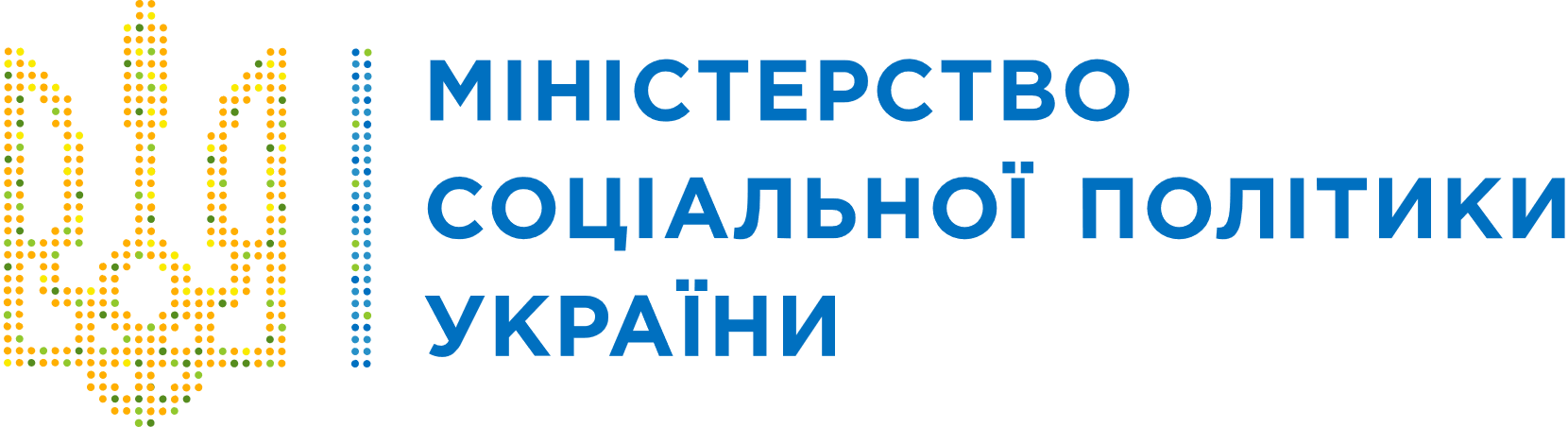 ПРИЄДНАТИСЬ ДО РОБОЧОЇ ГРУПИ
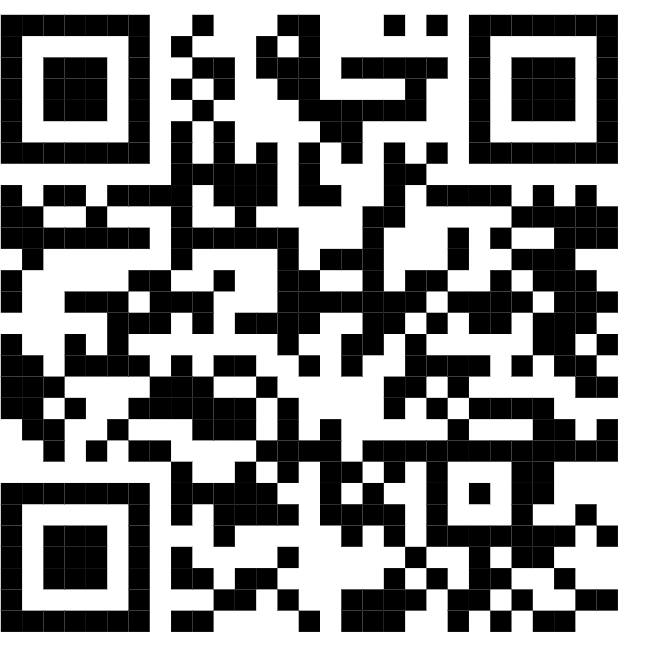 ‹#›